California Highway PatrolOrganized Retail Crime Task Force
Captain Jason Daughrity

City Leaders Summit, April 13, 2023
Strategies for Local Governments To Prevent Organized Retail Crime
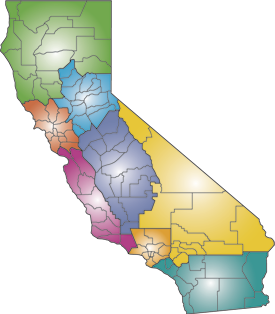 NORTHERN 
DIVISION
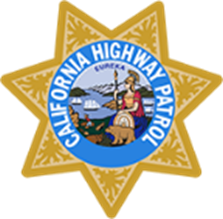 VALLEY 
DIVISION
CAPITOL 
DIVISION
CHP REGIONAL 
DIVISIONS
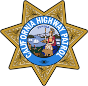 GOLDEN GATE 
DIVISION
CENTRAL 
DIVISION
COASTAL 
DIVISION
INLAND 
DIVISION
SOUTHERN
DIVISION
BORDER
DIVISION
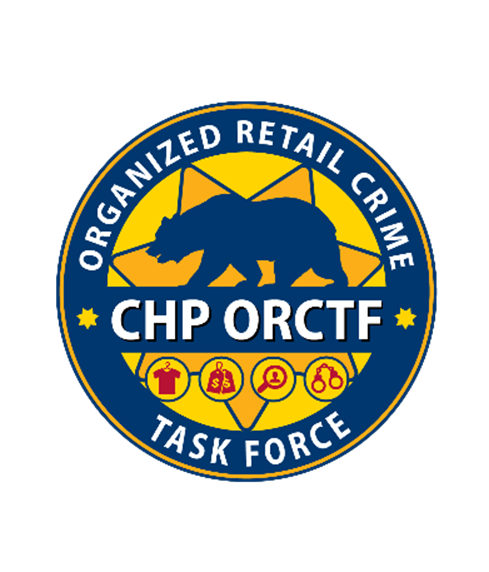 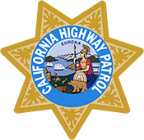 3 Regional Teams
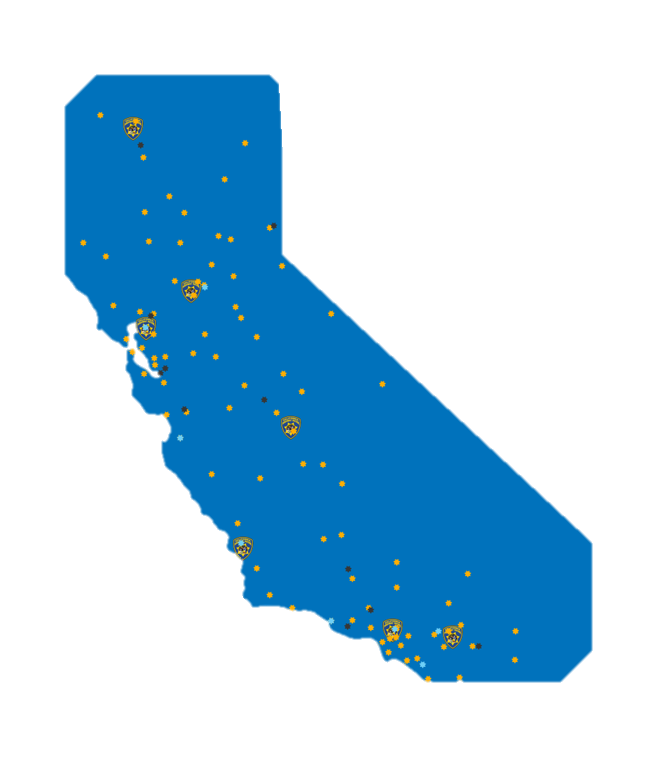 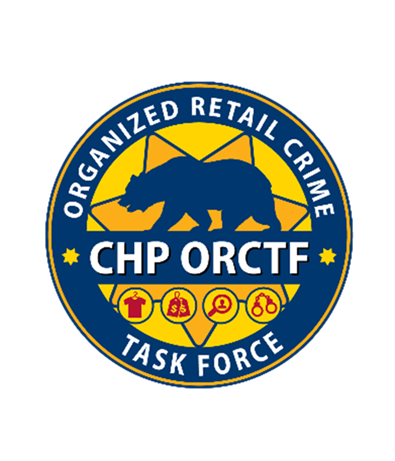 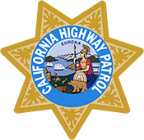 2 Expansion Teams
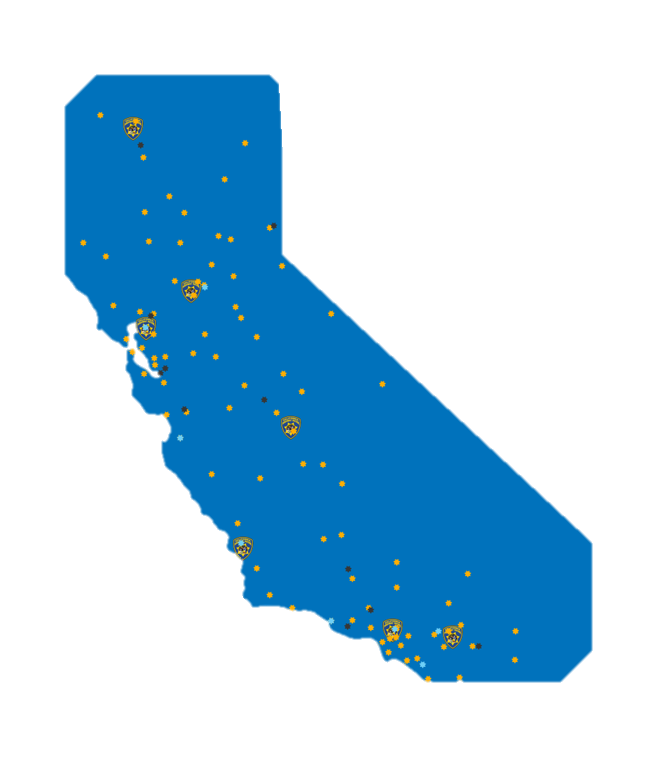 Top Cities/Metropolitan Areas Affected by ORC over the past five years…
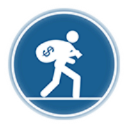 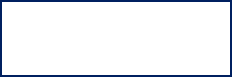 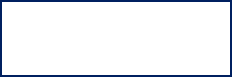 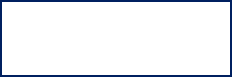 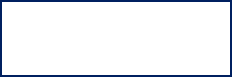 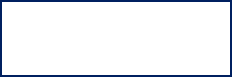 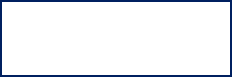 NRF 2022 Survey

Los Angeles remains #1

SF/Oakland remains #2

Sacramento moved up to #7
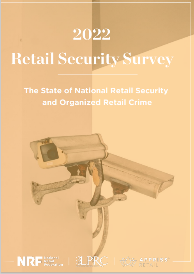 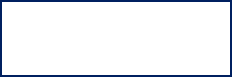 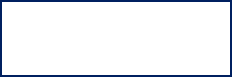 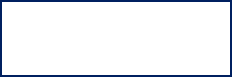 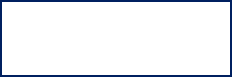 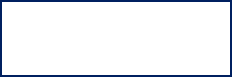 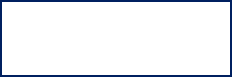 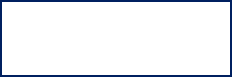 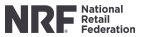 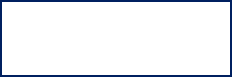 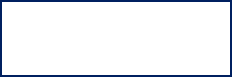 Since October 2019…
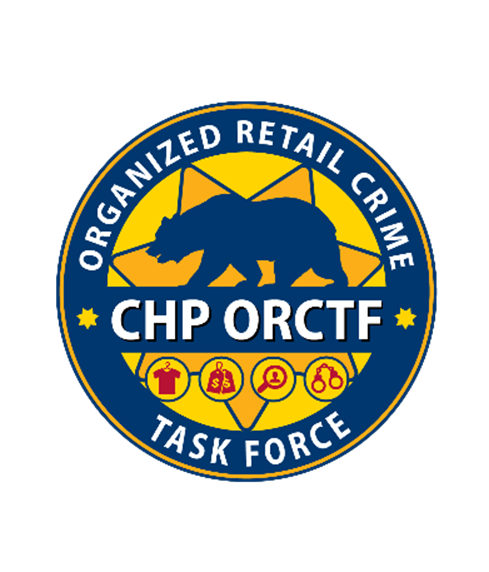 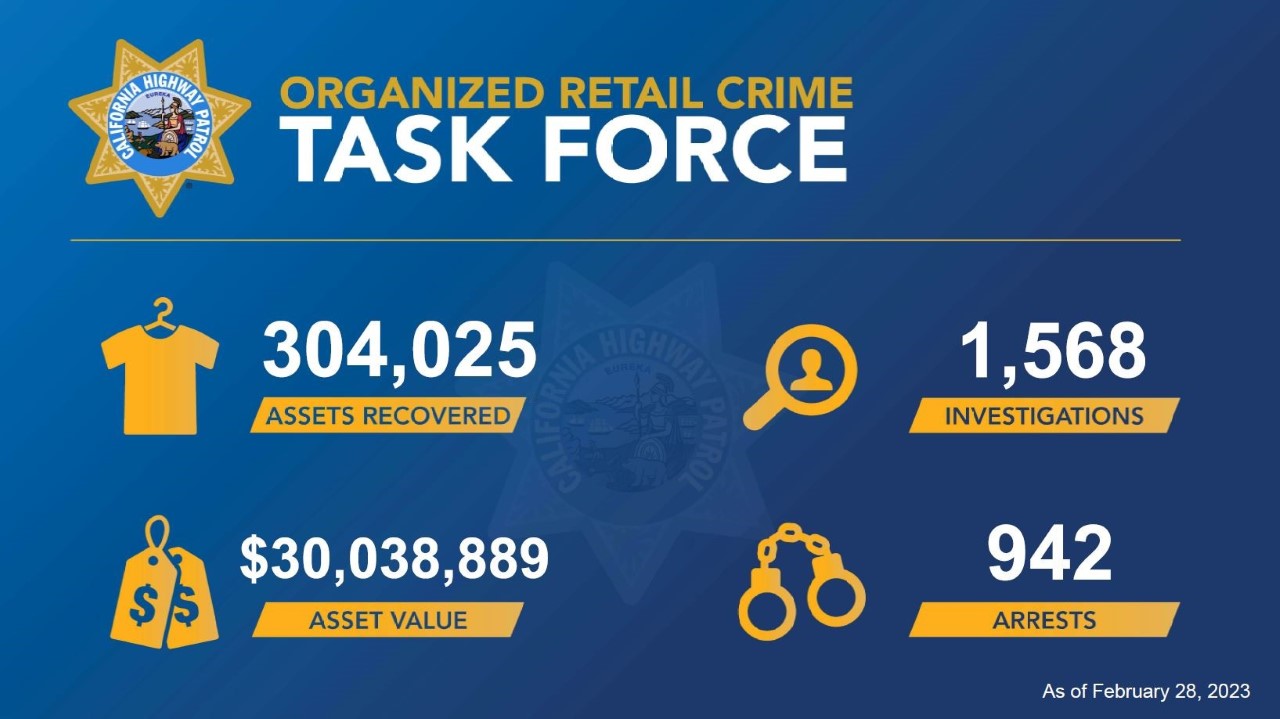 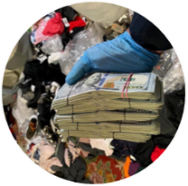 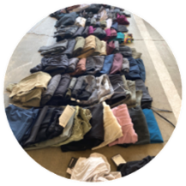 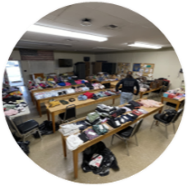 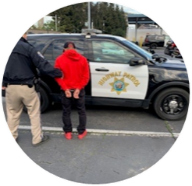 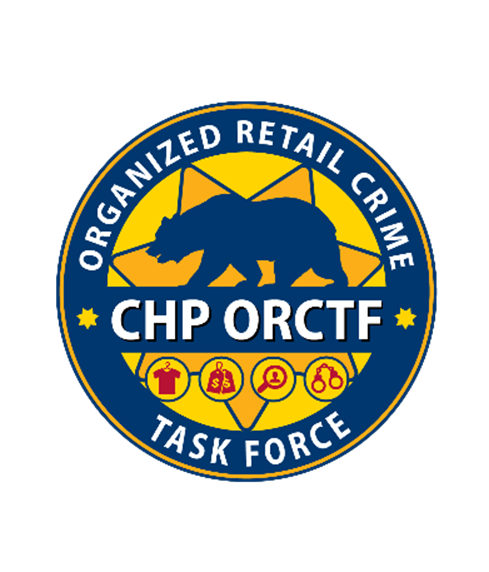 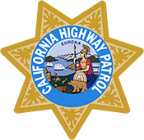 CHP Notify Organized Retail Theft Online Tip Portal
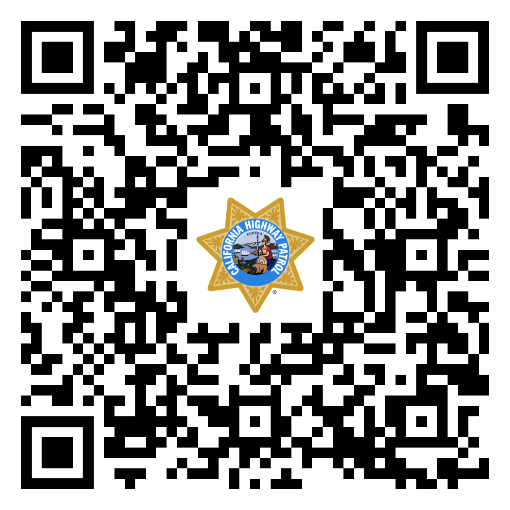 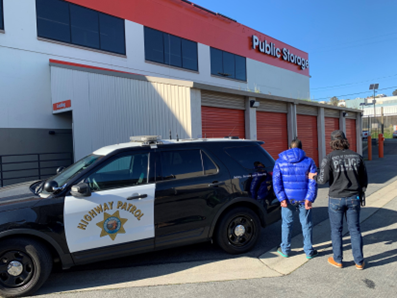 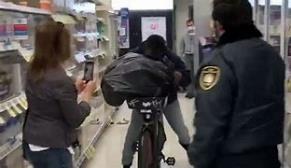 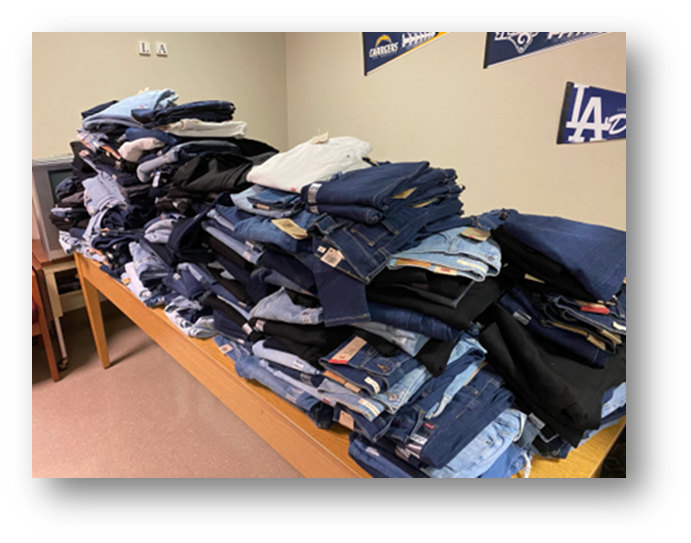 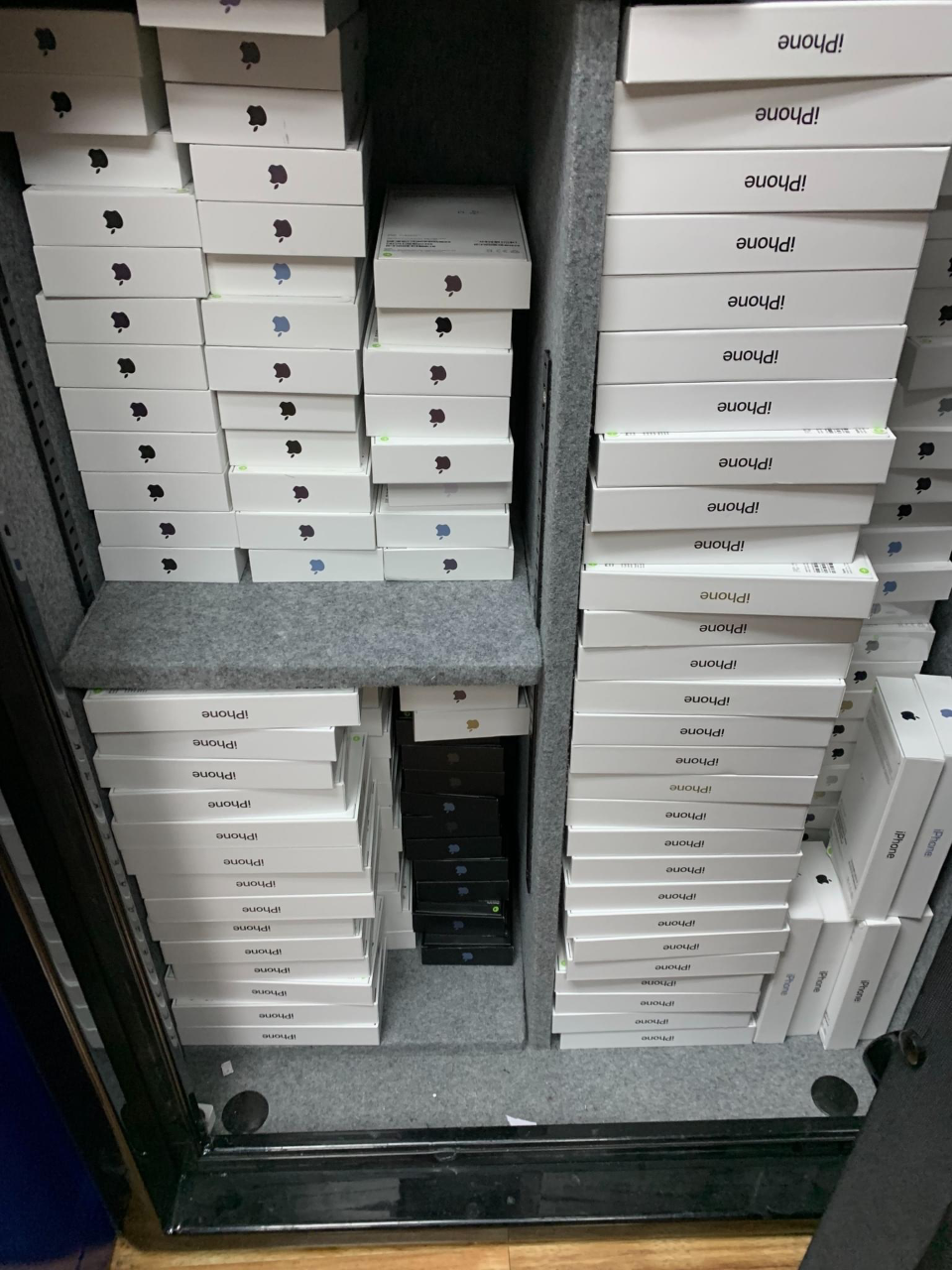 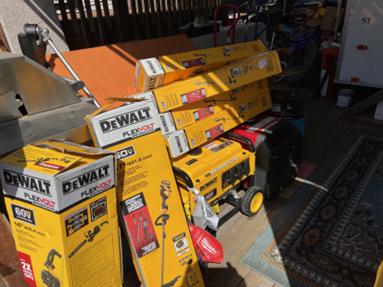 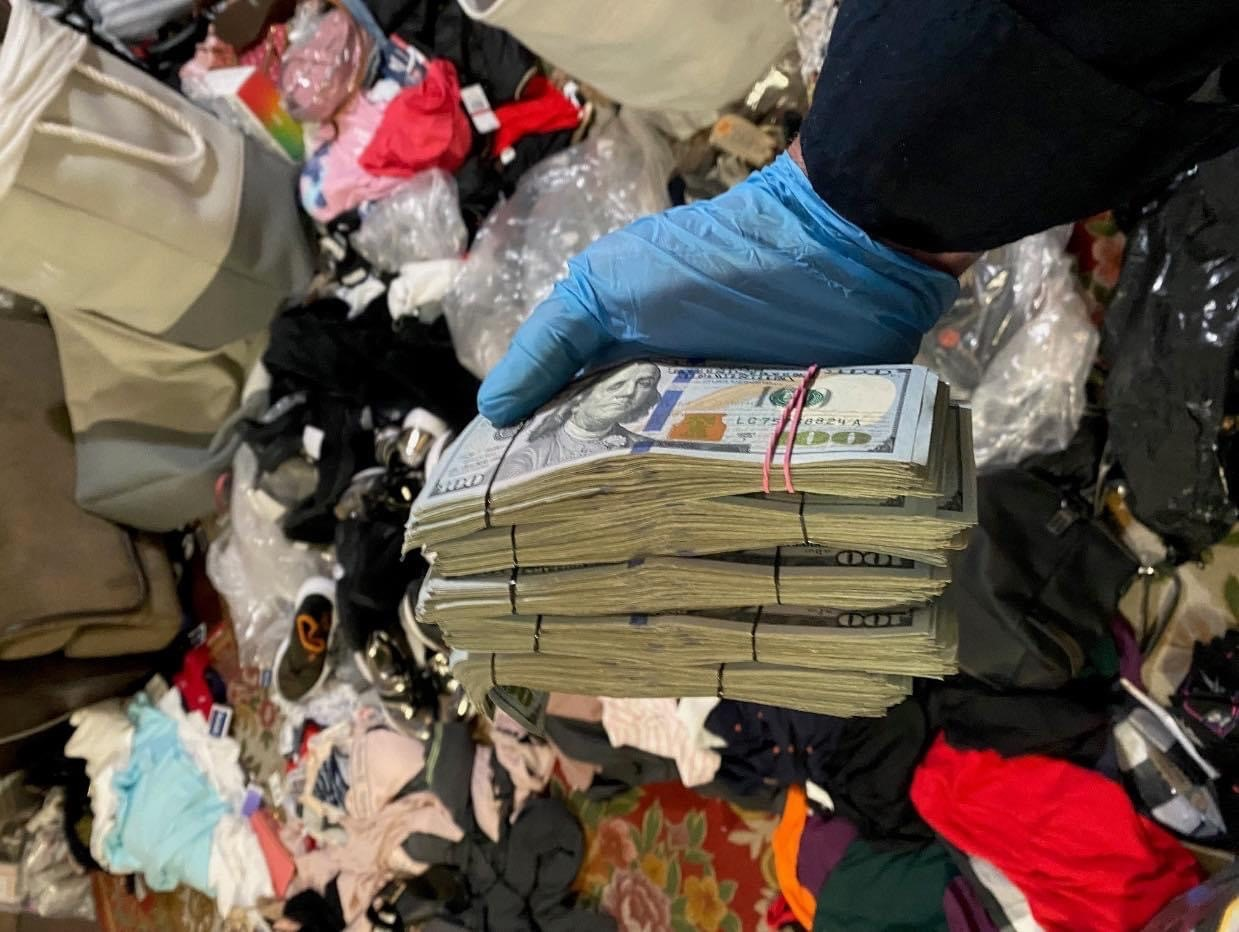 www.chp.ca.gov/notify-chp/organized-retail-theft-program
Mike Lamb
Manager of ORC & 
Special Investigations
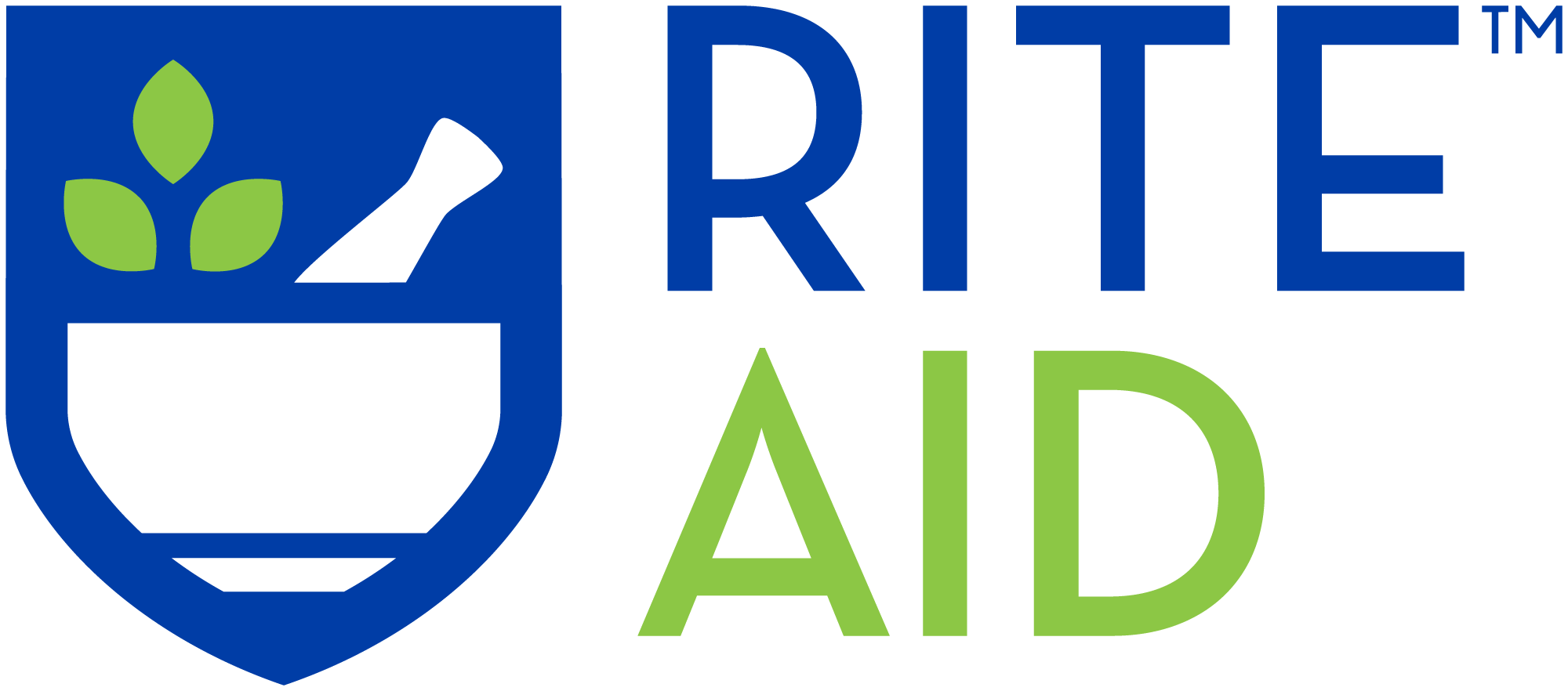 Organized Retail Crime
QUESTION? Is this Organized Retail Theft or Shoplifting?
What is Organized Retail Crime?
Organized Retail Crime is criminal activity occurring within the retail environment that is planned and carried out by individuals in a systematic and repeated fashion

The most popular form of organized retail crime is professional shoplifting, however, it can also encompass cargo theft, financial fraud, burglary and robbery
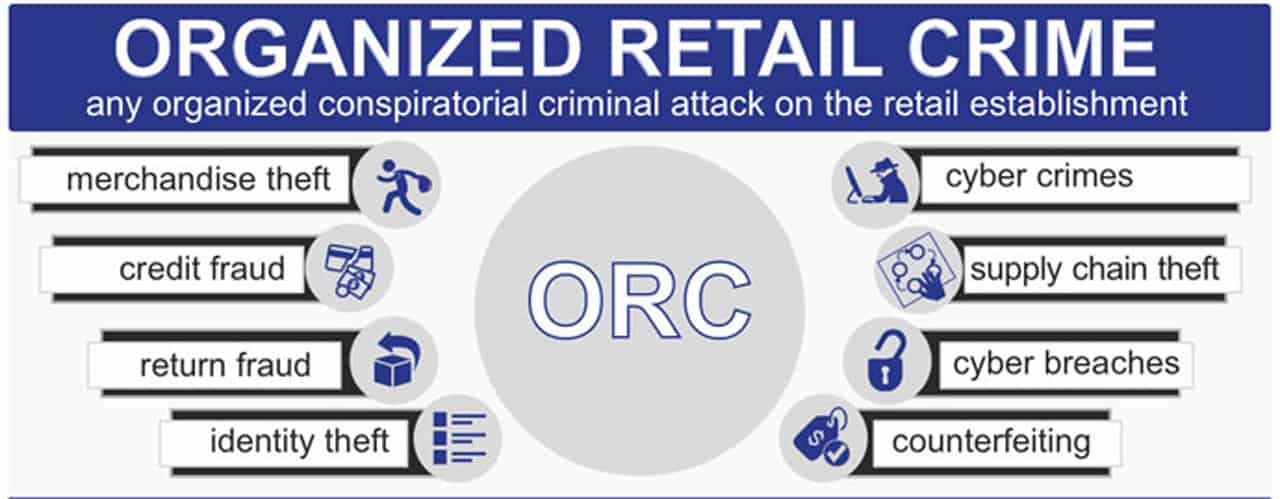 Graphic from LPM Magazine
ORC Linked To Other Crimes
Oftentimes, these organized theft groups are linked to other crimes including narcotic trafficking, human trafficking, prostitution, and identity theft.
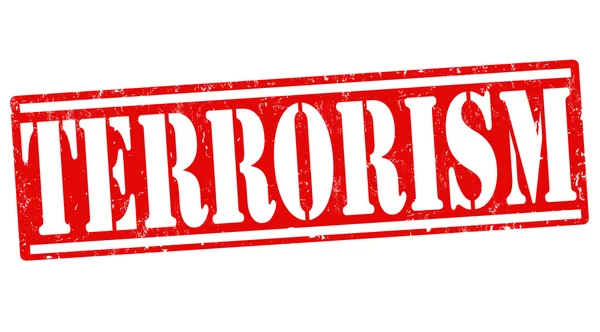 "Federal law enforcement has traced the illicit proceeds from retail crime, specifically from the theft and resale of infant formula, to terrorist organizations and insurgent groups, including Hamas and Hezbollah. For instance, following the terrorist attacks of 2001, the former U.S. Customs Service established Operation Green Quest—a now-defunct, multi-agency terrorist financing task force—to combat the various sources of terrorist financing; one such source was identified as the “theft, adulteration, and resale of infant formula.” " 

- Congressional Research Service Report
  Domestic Security Specialist Kristin Finklea
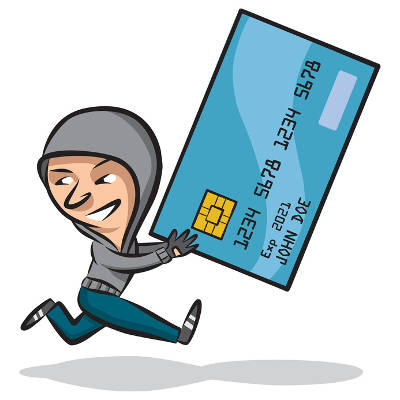 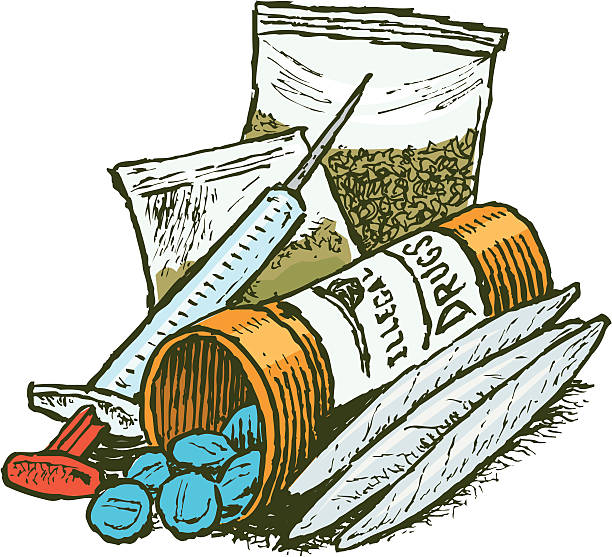 Who is committing this crime?
Criminal Organizations consisting of Boosters and Fences
Connection to Other Criminal Enterprises
House Judiciary Committee Subcommittee on Crime, Terrorism, and Homeland Security Washington, DCNovember 05, 2009Statement by David Johnson, Section Chief, Criminal Investigative Division, Federal Bureau of Investigation
…’Boosters’ - the front line thieves who intend to resell stolen goods  generally coordinate with ‘fences’ who may sell the items outright at flea markets or convenience stores or online, or repackage them for sale to higher level fences.  The problem is significant for its negative economic impact, the safety issues it brings to unsuspecting consumers, and its potential link to other criminal enterprises….
ORC Offender Terminology
Shoplifter
A shoplifter is an opportunist thief who steals for personal consumption and or use.  


Booster
A booster is an individual who shoplifts for the purpose of financial gain.
©2021 Walgreen Co. All rights reserved.
LOW LEVEL BOOSTER
Localized activity, usually works alone and is supporting a habit.
Typically have criminal backgrounds for various other crimes. 
They see boosting  as a LOW RISK, HIGH RETURN!!
Can average 25 cents on the retail dollar for stolen goods.
Average Daily Retail Impact = $200-$2000
Average YTD = $73,000 - $730,000
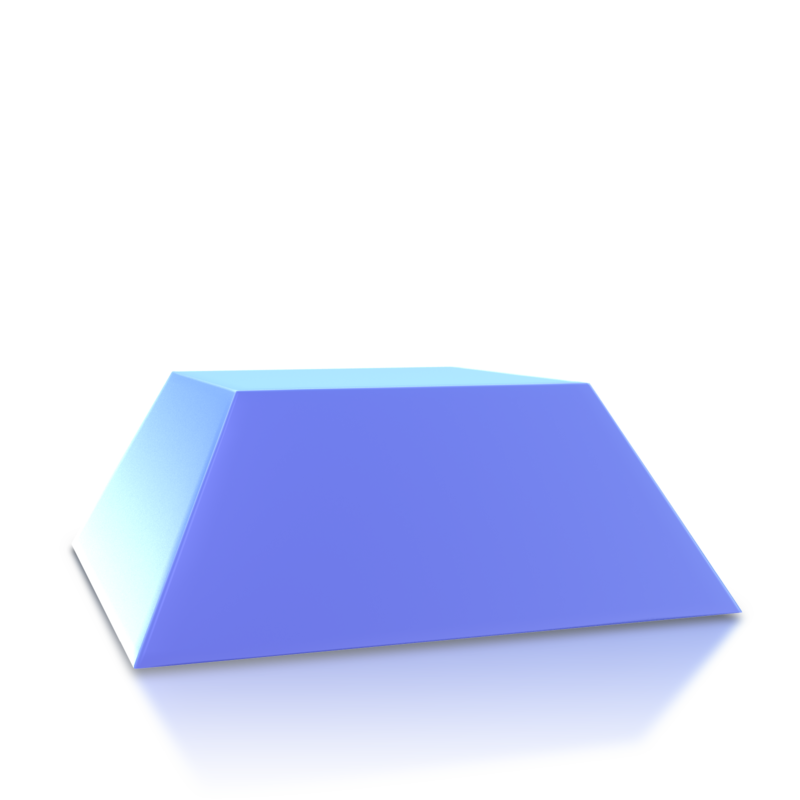 LOW-LEVEL BOOSTER
MID-LEVEL BOOSTER
Usually works with one or more accomplices
They are mobile and operate statewide and in neighboring states.
Will target numerous stores in a single day
Typically work for one or more fences to fill orders.  Boosting is a job!!
Average Daily Loss = $2K-10K 
Average YTD = $730,000 – 3,650,000
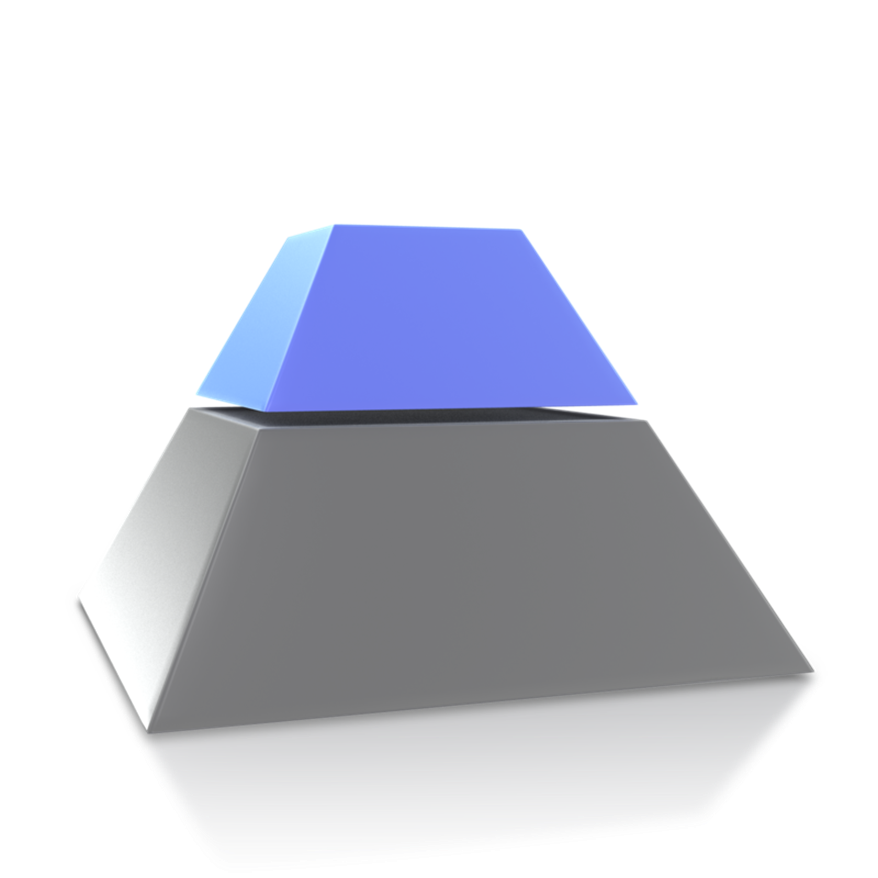 MID-LEVEL BOOSTER
LOW-LEVEL BOOSTER
Operate in large geographic areas as part of a structured group.
Will target countless stores daily and will travel for several weeks at a time.
Typically consolidate product in motel rooms to prepare the product for shipment to the fence
Affiliated with other groups all working for the same fence to move large amounts of stolen goods
Average Daily Loss = $10K-40K 
Average YTD =  $3 Million +
HIGH LEVEL BOOSTER
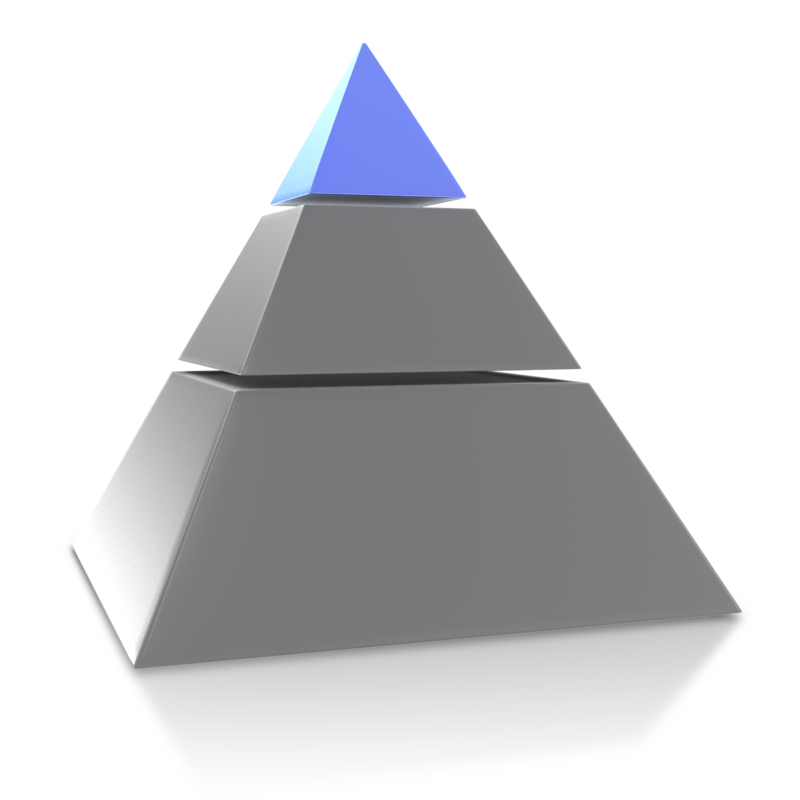 HIGH-LEVEL
BOOSTER
MID-LEVEL BOOSTER
LOW-LEVEL BOOSTER
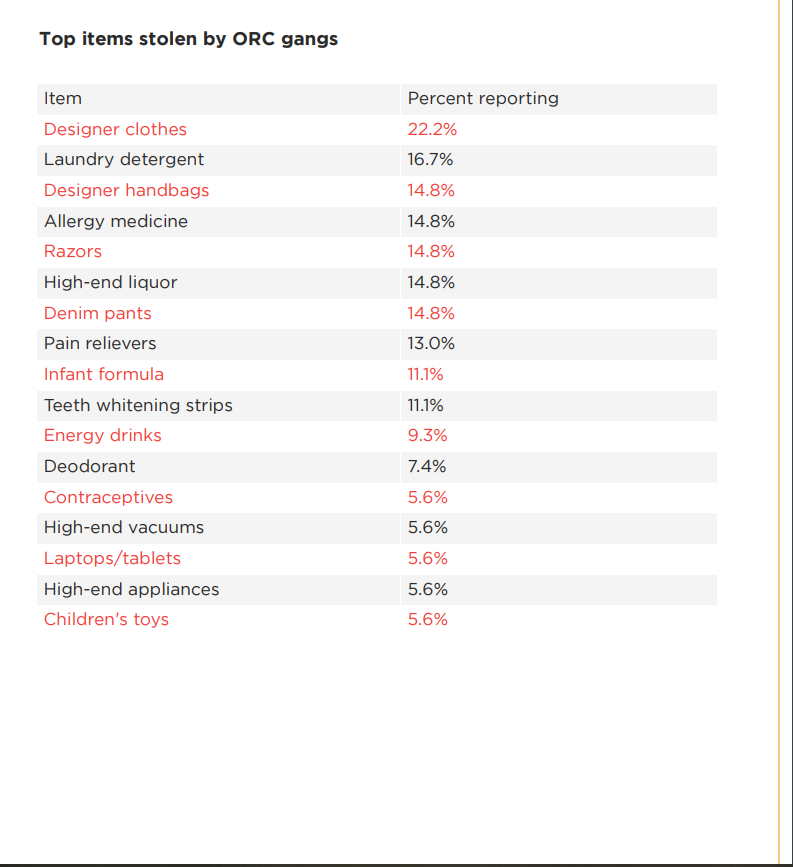 National Retail Federation Security Survey
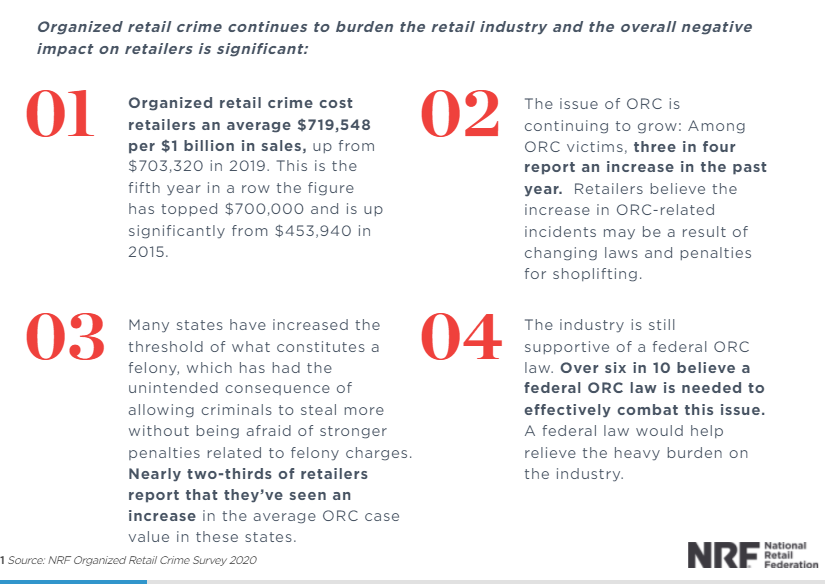 ORC Reseller Terminology
Fence
An individual who knowingly and routinely purchases stolen merchandise.
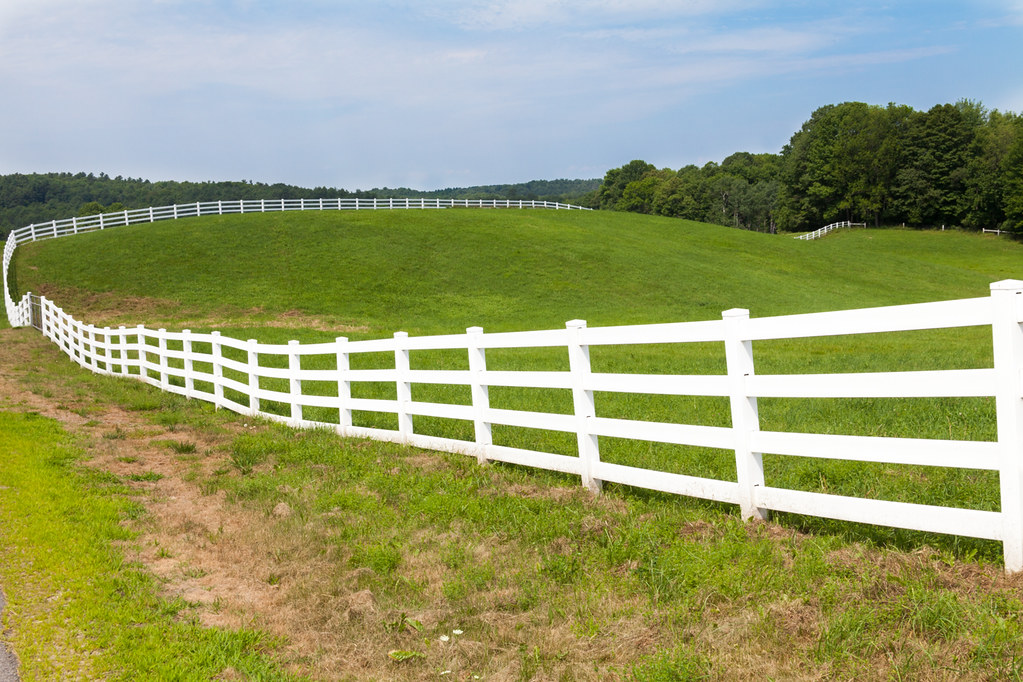 LOW LEVEL FENCE
Usually operates out of a small business– grocery store, gas station, pawn shop, etc.
Purchase stolen goods from Low Level & Mid-Level Boosters daily.
May recruit and train boosters
Will “clean product” (remove labels)
May sell some of the product at the primary business location or online.  Usually, will sell the product to a mid-level fence
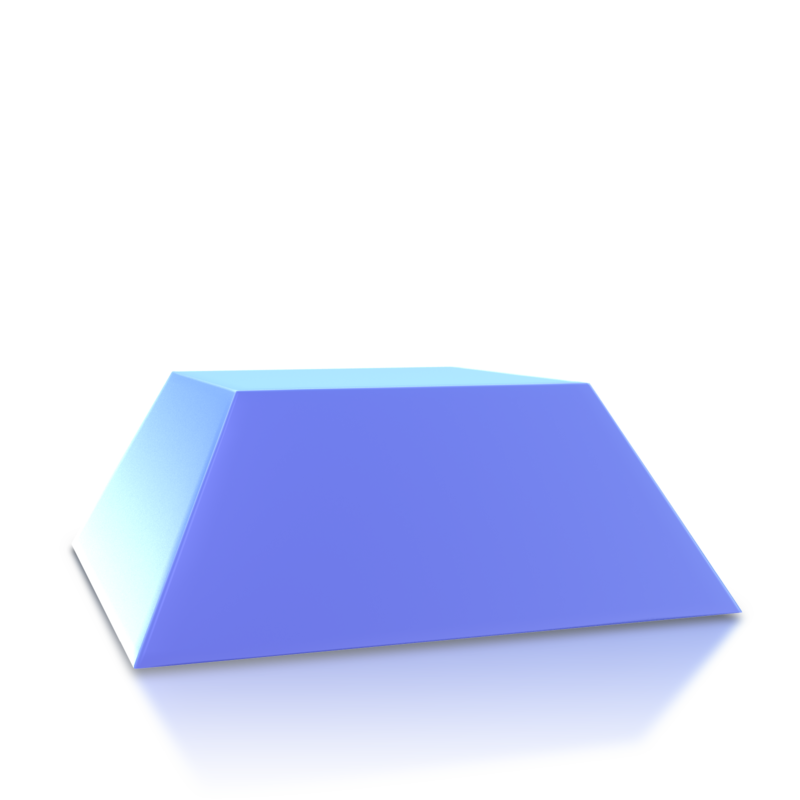 LOW-LEVEL FENCE
Low-Level Fence Location
Appears to be a legitimate business
May have 100+ booster visits per day
May move stolen product daily or weekly to Mid-Level Fence or at times a High Level Fence
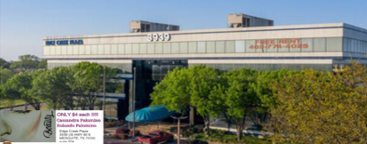 MID LEVEL FENCE
Purchases stolen goods from Low Level Fences and Low & Mid-Level Boosters
May operate out of their residence, small business or warehouse
Usually re-sells the stolen goods to a High-Level Fence/Wholesaler or through e-commerce
Cleans and re-packs the stolen product
Money is often laundered to fund other illicit activities
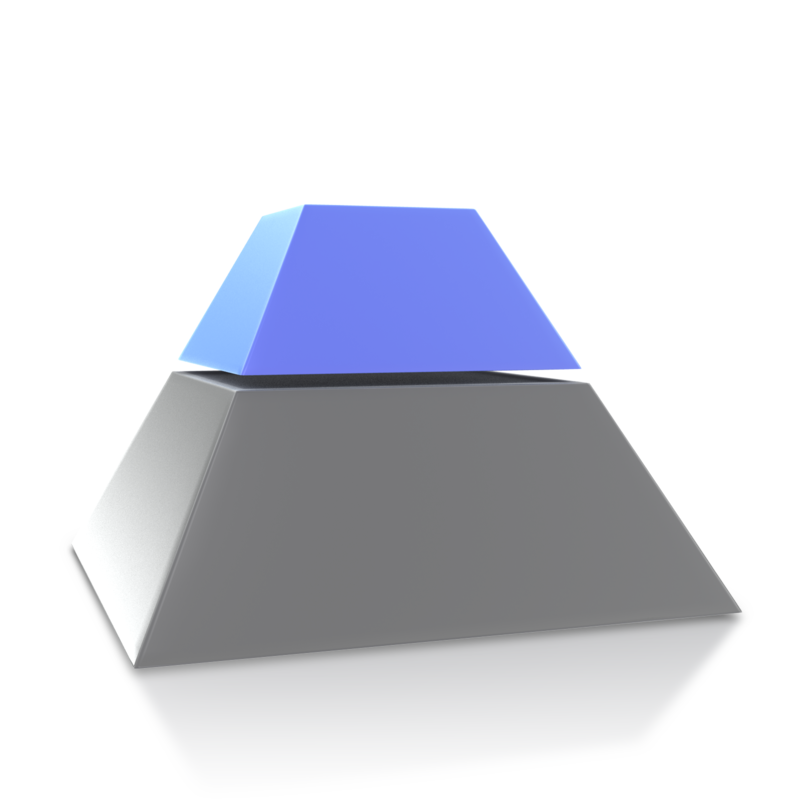 MID-LEVEL FENCE
LOW-LEVEL FENCE
Mid Level Fencing Location
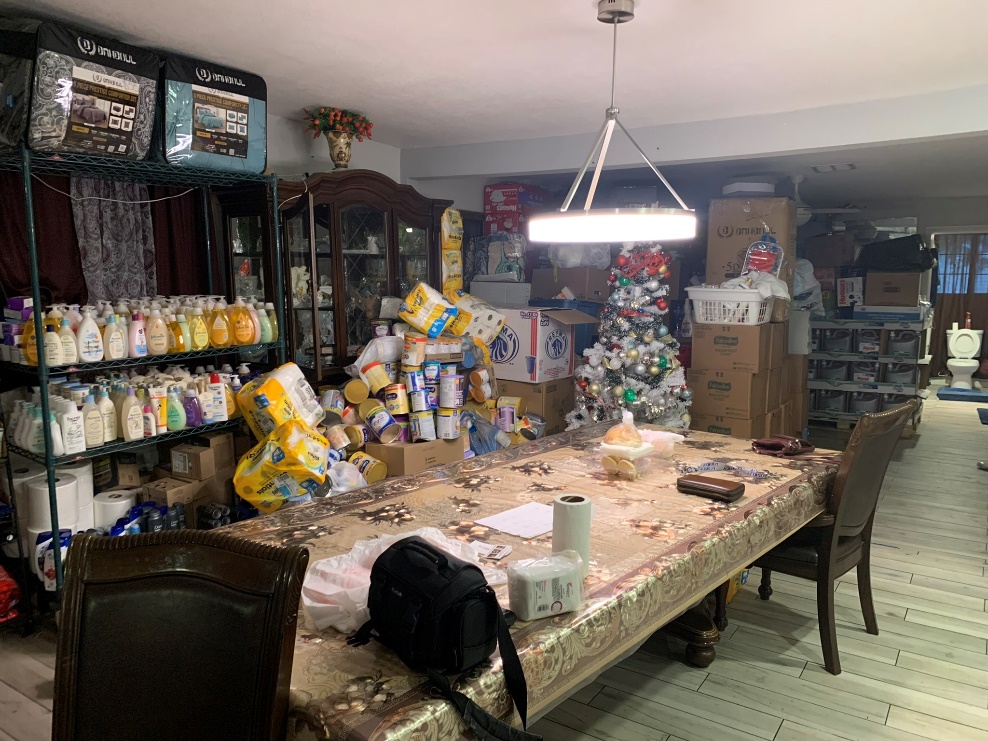 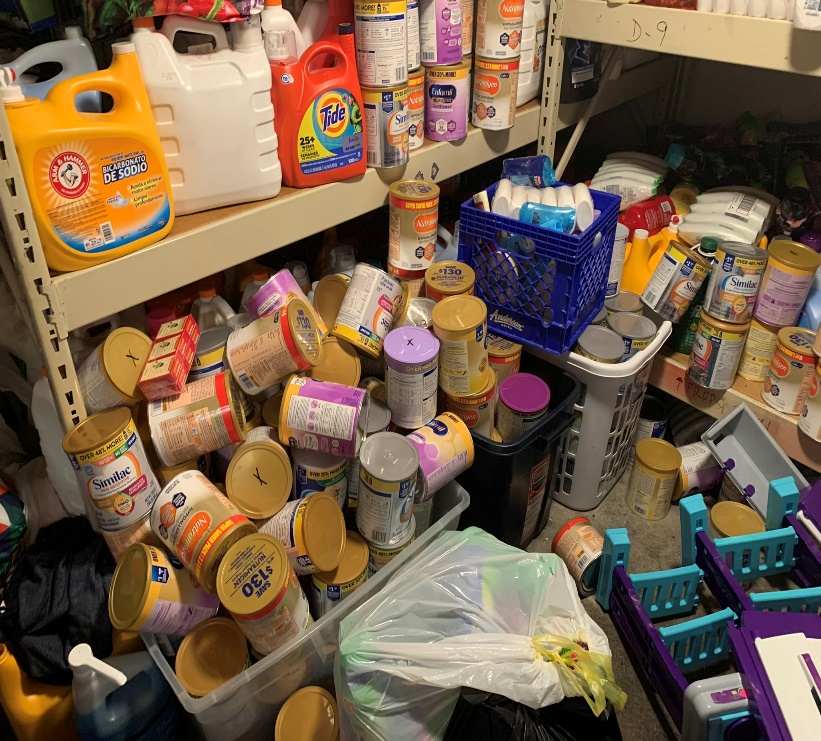 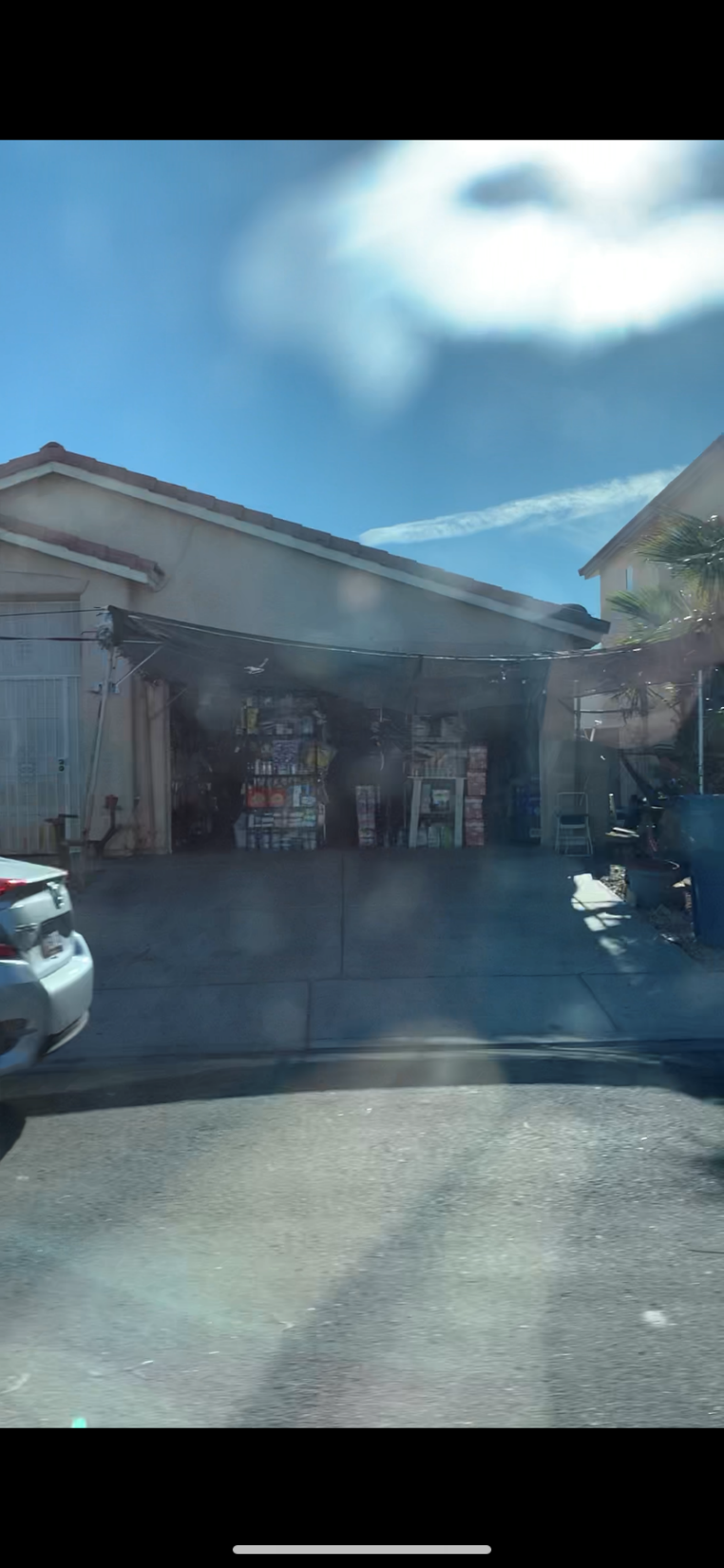 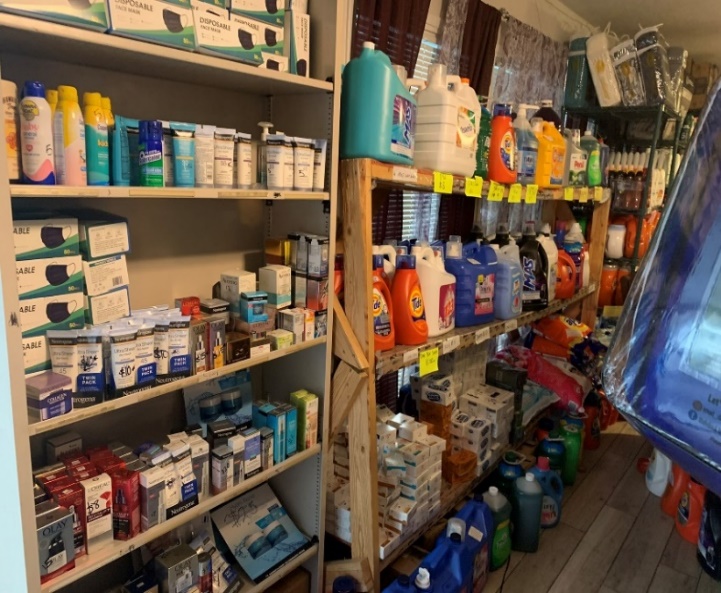 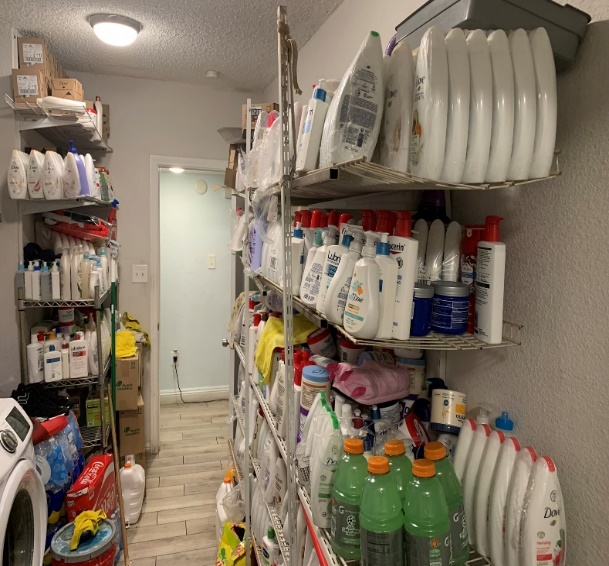 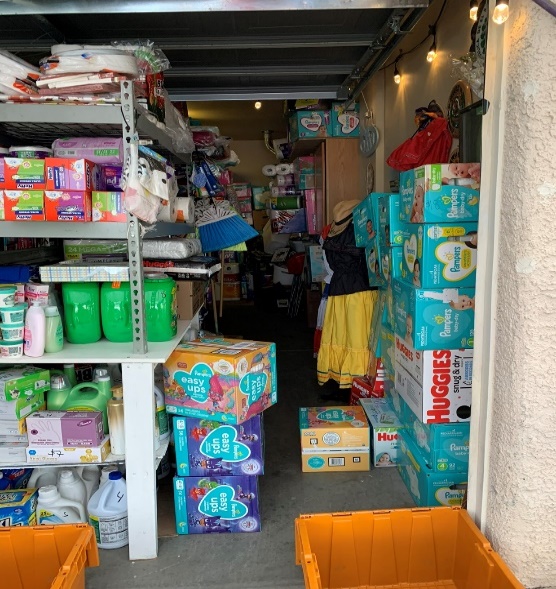 HIGH LEVEL FENCE
Typically operates as a wholesaler or warehouse operation
Will buy from Low & Mid-Level Fences and occasionally High-Level  Boosters
Often intermingles legitimate and illicit goods to offset margin and increase profits
Usually sells to unsuspecting legitimate businesses
May launder currency or fund some special-interest group engaged in other types of criminal activity
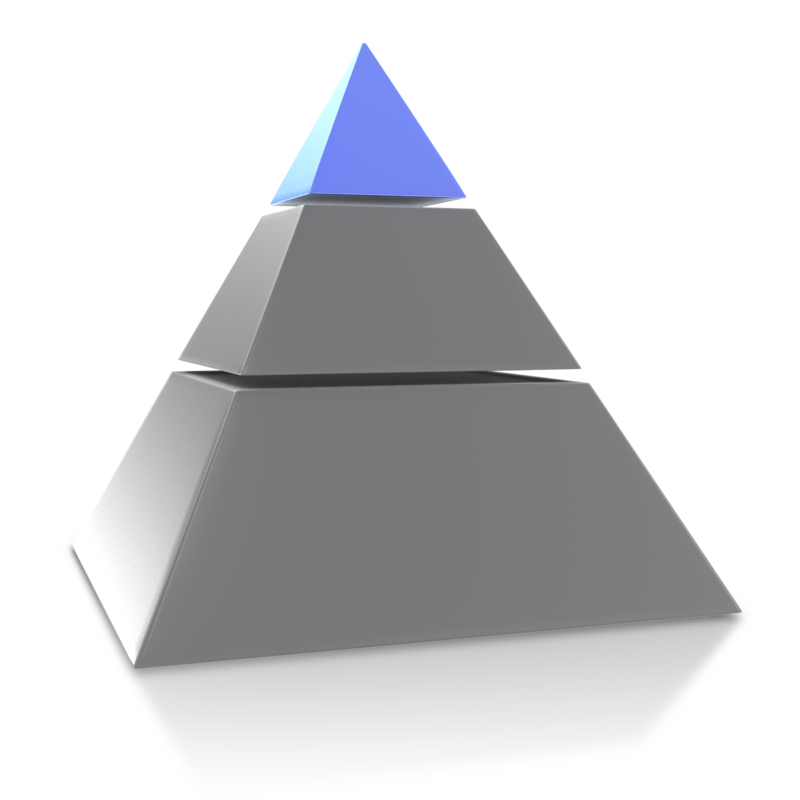 HIGH-LEVEL
FENCE
MID-LEVEL FENCE
LOW-LEVEL FENCE
High Level Fence
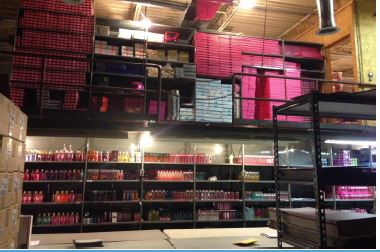 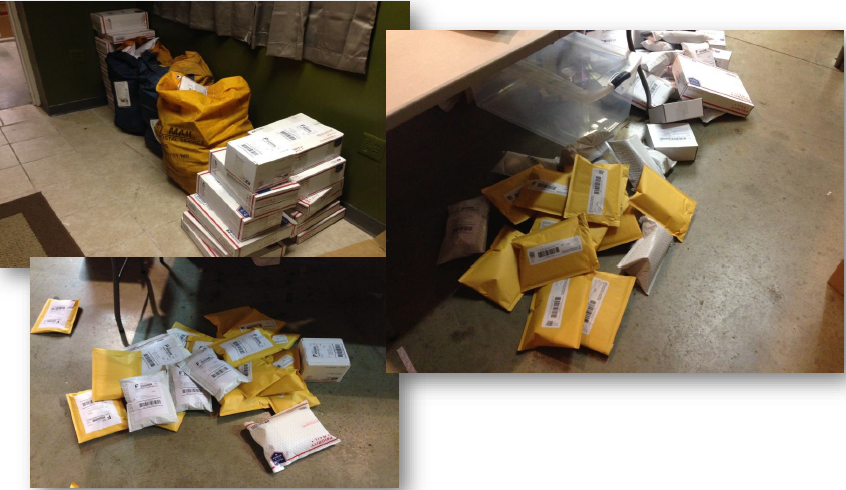 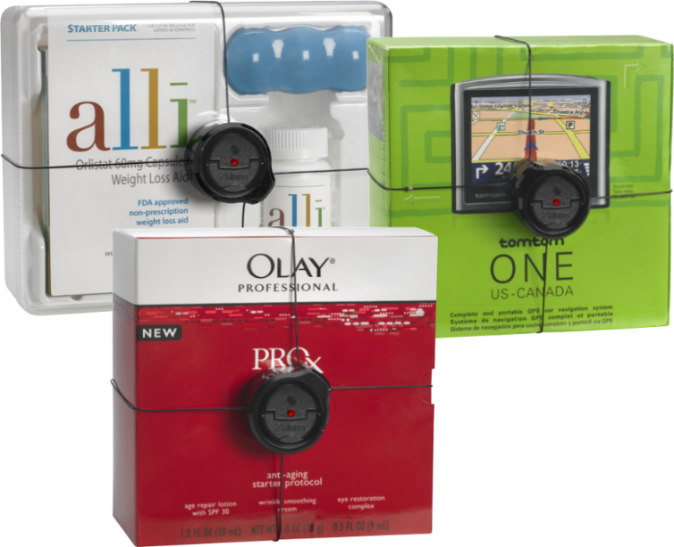 Product Protection Devices
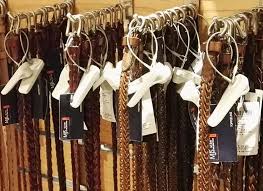 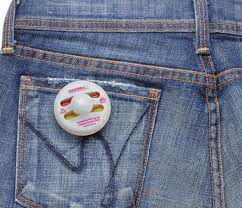 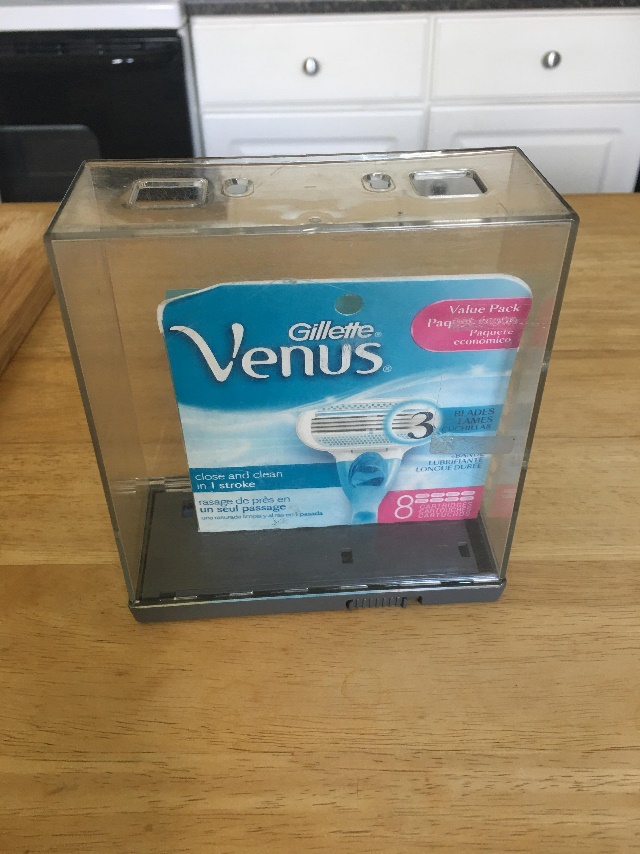 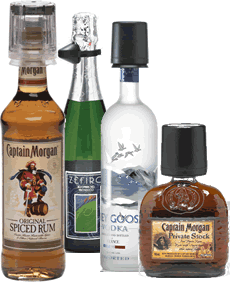 Store Specific Branding ID Labels
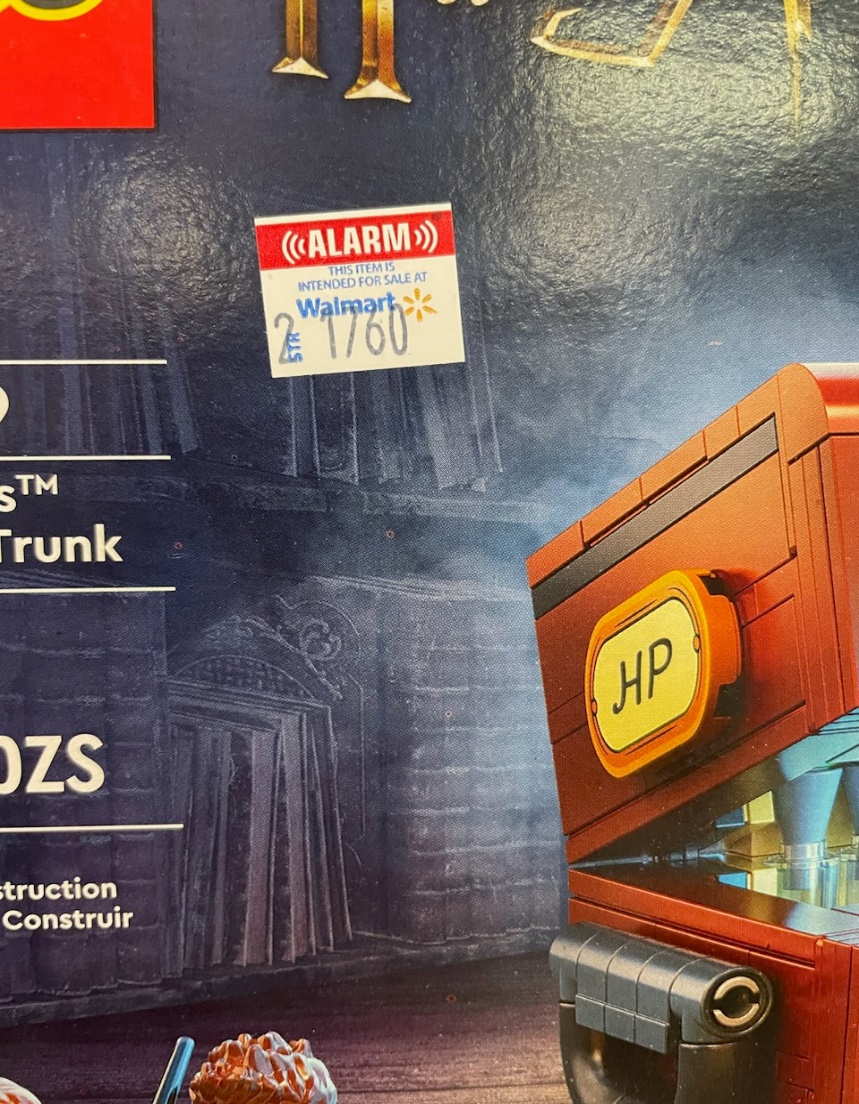 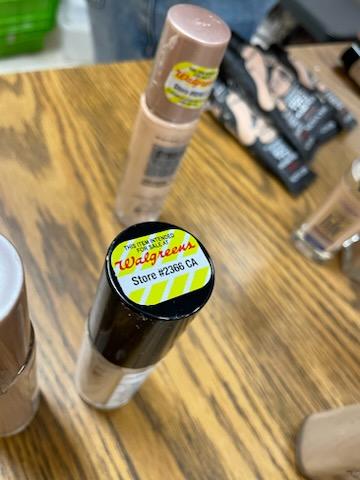 Social Media Platforms; Offer Up, Craigslist, Facebook
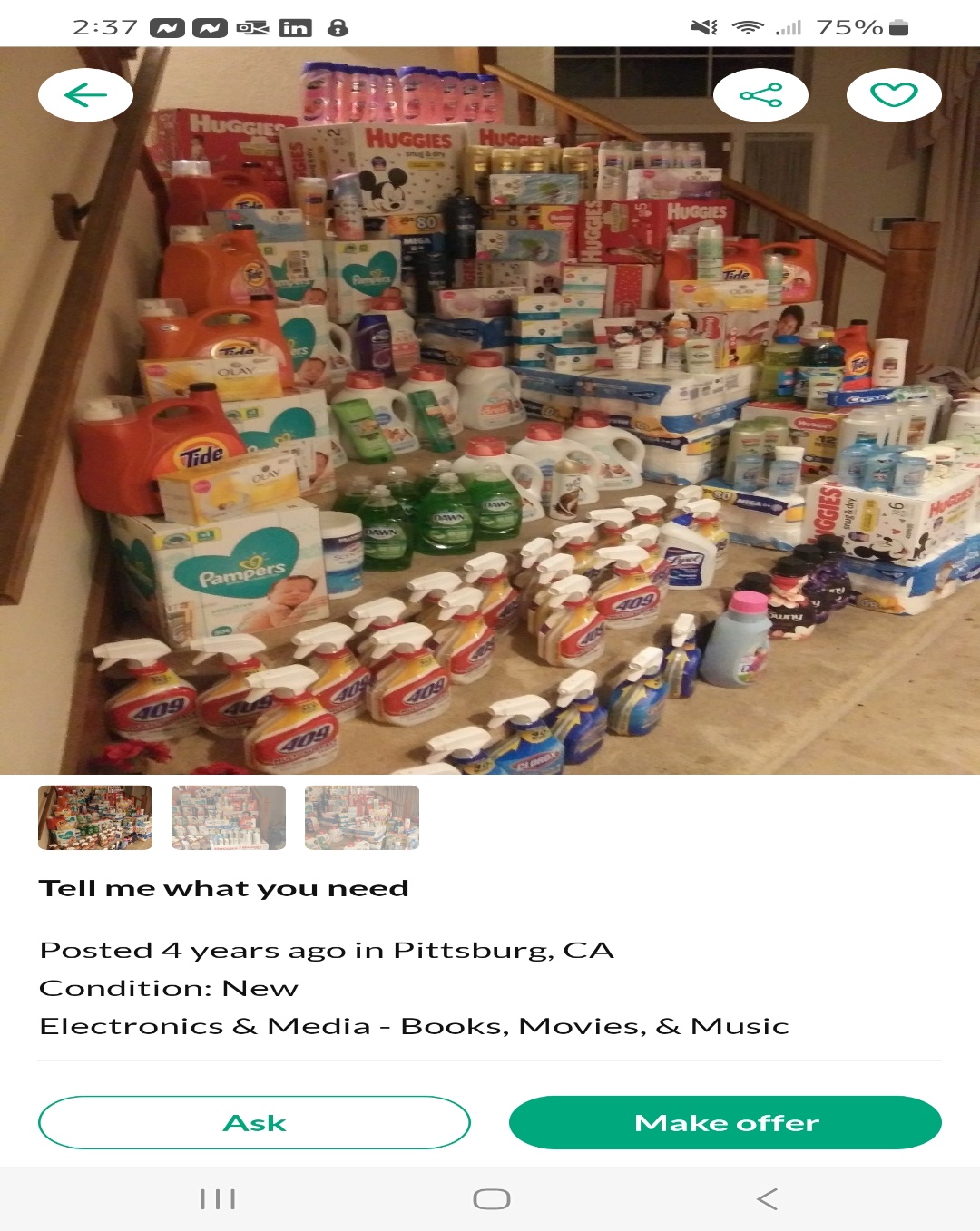 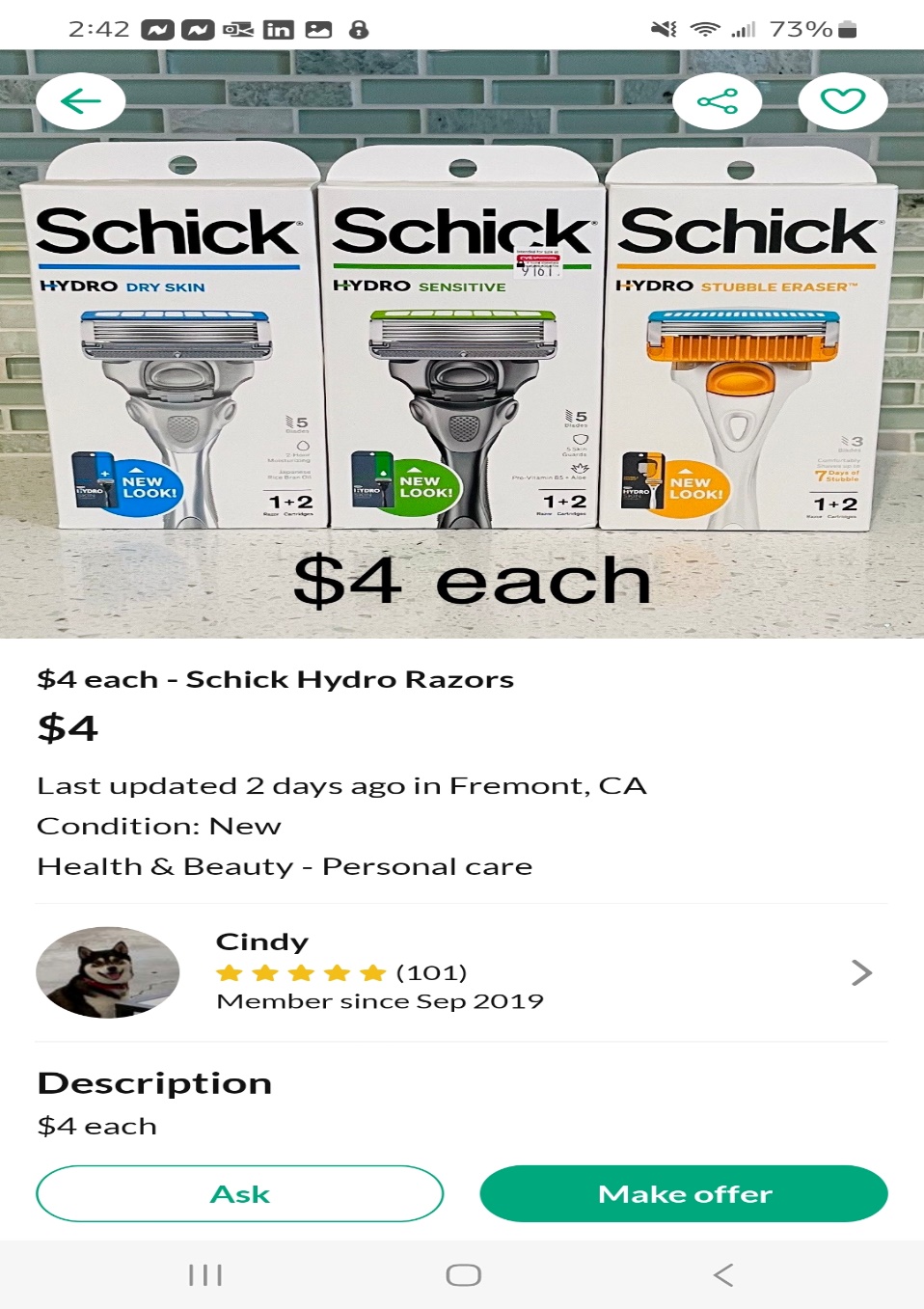 .
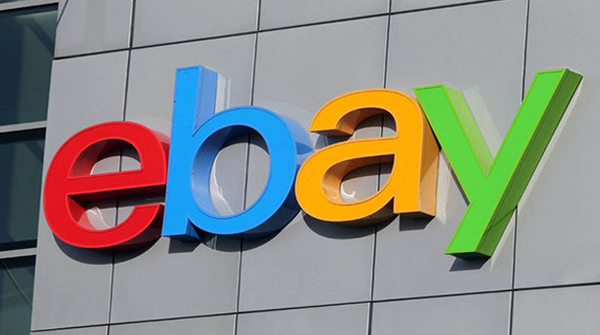 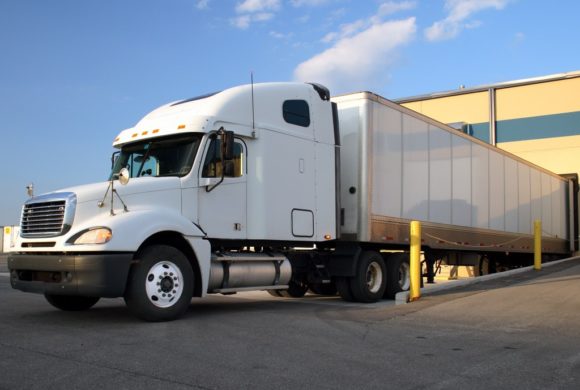 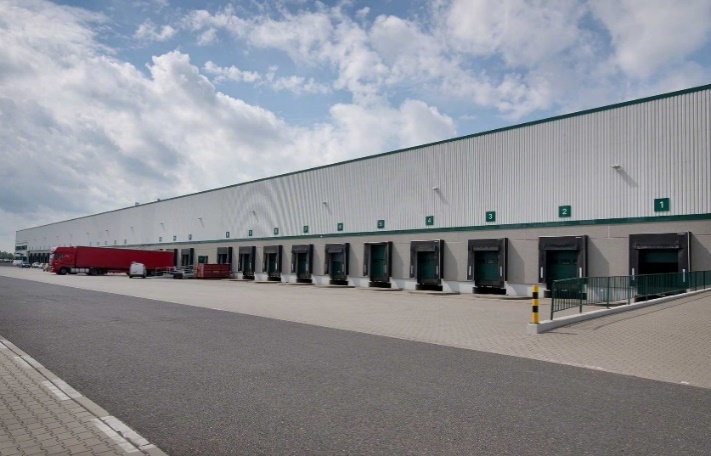 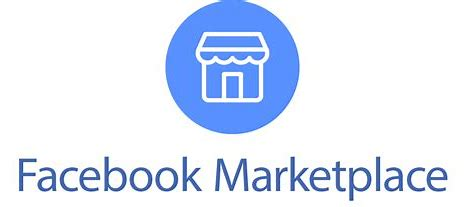 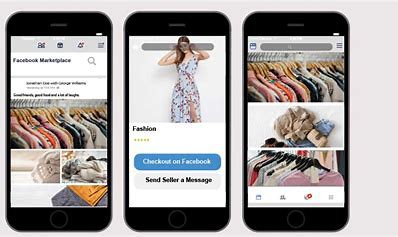 The Stolen OTC Product Is Moved Back Into The Commerce Supply Chain As Legitimate Product
Retailers With ORC Investigations Teams
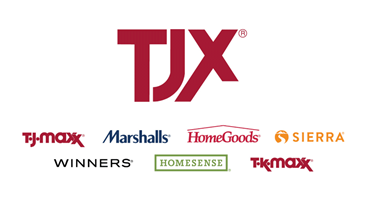 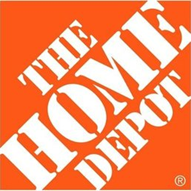 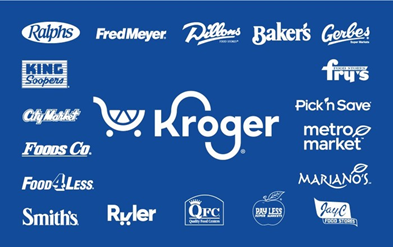 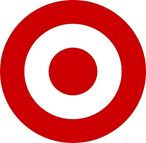 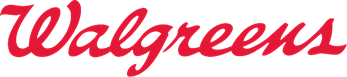 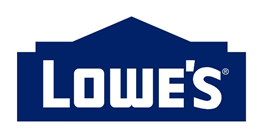 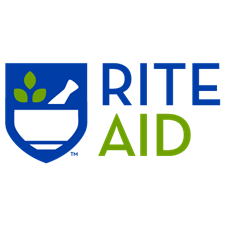 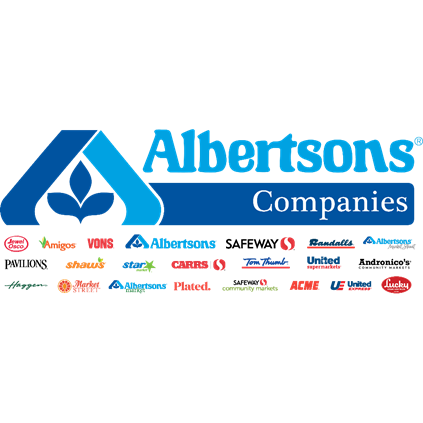 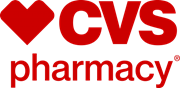 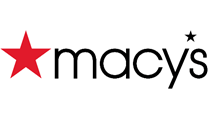 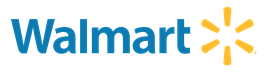 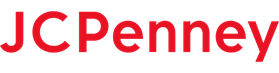 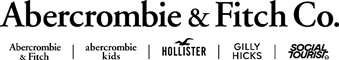